ABC 2016北美華人基督徒教育大會
兒童主日學的新嘗試
 (中文兒童主日學)
講員：曾慶華 
阿罕布拉市第一聯合衛理公會 牧師
前言：
「教養孩童，使他走當行的道，就是到老他也不偏離。」（箴廿二6）

      可見，教養孩童是神所託付的使命，我們也深信兒童事工是未來教會工作發展的基礎，唯有殷勤撒種、澆灌、培育，才能終有一天為神的國度結出美好的果子。
      所以，我們要為兒童提供『良好的主日學』教育，讓他們成長以後，好讓他們擁有美好的一生。
一般教會只是開展英文兒童主日學、並沒有教會開展中文兒童主日學；我們教會的「兒童主日學」藉着「華語」的教導，學習中文，又能使神的話語紮根在孩童們的心中；因而產生很大的反響。
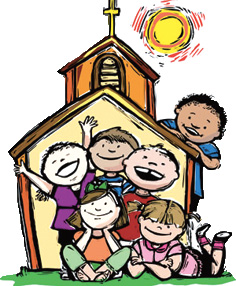 一、我們教會開辦中文兒童主日學經歷：
我們8年前教會、所面對的處境：
自然增長的需要：
華人社區的需要：
同工們一起禱告：
 改成中文教學：
選擇老師：
1. 我們8年前教會、所面對的處境：
成人–38-45人
兒童–3人
兒童主日學老師–1人，PhD. 教授。
2, 自然增長的需要：
所謂「自然增長」就是指信徒藉著正常的生育、使教會的人數增長。        
     每一個基督徒的家庭，除了要向其他的人傳福音之外，他們還有一個無可推卸的責任，就是帶領自己的兒女歸主，並讓子女接受宗教教育，使他們從小認識主，成為主的門徒。讓教會無論在量與質方面都有美好的增長。
3, 華人社區的需要：
社區家長對孩童在中文上的學習有廣大的需求，教會正好可以提供這樣的事工，孩童能夠學習中文，能夠很順利的與父母的溝通，當孩童長大時候，仍然能夠用華語溝通，這是一件很幸福的事。
4, 同工們一起禱告：
在決定事情之前，要花20到45分鐘與同工們一起禱告，求  上帝開啟我們的智慧，求  上帝引導我們作決定。
5, 改成中文教學：
分開成大、小兩班。
小班(3-5歲)
大班 - 混齡班(6-12歲)
訓練「大孩子」照顧「小孩子」的需要，以及小孩子尊重大孩子的領導，使不同年齡、成為彼此學習的助力。
6, 選擇老師：
小班：家長負責 (義工)
大班：外聘老師 (付薪員工)
二、中文兒童主日學的功能：
1. 使兒童一生受用的功能：
2. 有社區服務的功能：
3. 有促進教會增長的功能：
1.使兒童一生受用的功能：
因為每週教導聖經、背誦聖經，而兒童的記憶力好，思想單純；所以，教導他們背誦聖經、並培育他們良好品格。
     經驗告訴我們，自小背誦聖經的兒童，很多長大後還記得所背誦的經文內容，因而聖經對他們產生很大的作用，在他們人生重要關頭時，神的話語往往成為他們隨時的幫助。
2. 有社區服務的功能。
華人社區的家長對孩童在中文上的學習有廣大的需求，教會正好可以提供這樣的「免費學中文」事工，孩童能夠學習中文，能夠很順利的與父母的溝通，當孩童長大時候，仍然能夠用華語溝通，這是一件很幸福的事。同時，社會上需要大量的中、英文雙語兼顧的人才，因此，學習中文也是時代的需要。
3. 有促進教會的增長：
我們常常看見不少兒童，因自小在良好的主日學教育中成長，長大後成為教會的領袖。
         因此，以弗所書4:12-13「為要成全聖徒、各盡其職、建立基督的身體；直等到我們眾人在真道上同歸於一、認識　神的兒子、得以長大成人、滿有基督長成的身量。」
三、中文兒童主日學、注意的事項：
1.師資：
2.學生：
3.推廣活動：
4.課程學習的目標：
主日學的產生
1780年英國的新聞記者雷克斯(ROBERT RAIKES)在星期天的時候，他把一些不用上工廠工作；而在街上四處遊盪的街童，聚集在教會，以聖經教導他們，用來掃除文盲。
        昔日的主日學就是「識字班」。今天我們開設中文兒童學也有異曲同工之妙。
1. 師資：
重生得救。
(2) 生命長進。
(3)掌握聖經。
(4)接受訓練。
(5)為父為母。
(6)禱告關懷。
2. 學生
(1)自己教會中的兒童。
(2)對外招收社區中的兒童。
3.推廣活動：
每季編列預算，作為推廣之用。
口碑。
單張。
報紙廣告。
電台廣告。
4. 課程學習的目標
(1)關於神。
(2)關於耶穌基督。
(3)關於聖經。
(4)關於教會。
(5)關於家庭。
(6)關於行為。
(1)關於神
~使他們對神的愛、權能和智慧有不斷增加的瞭解。
~領受了神的愛後，也能把自己的愛給神。
~深信神是極良善的，且對罪惡極恨惡。
~接受神差耶穌基督為世人的罪釘死在十字架上的事實。
~深信神的大能。
~明白神是無所不在的。
~為神所造的一切萬物而感恩。
(2)關於耶穌基督
~相信耶穌是最忠實的朋友。
~接受耶穌為個人的救主。
~能經驗耶穌在他有困難時幫助他。
~能經驗耶穌常與他同在。
~相信耶穌愛所有的人。
(3)關於聖經
~熟悉更多聖經故事和簡短的金句。
~深信聖經是神的話語。
~知道神藉著聖經向個人講說語。
~對神的話有回應及順服的態度。
(4)關於教會
~知道教會是學習神的話和敬拜神的地方。
~認識教會是神的大家庭。
~喜歡到教會去。
~對教室有責任感，願意幫助照料教室。
(5)關於家庭
~感謝神賜父、母來照顧他，並為他禱告。
~知道神要他順服父母。
~能經驗神愛他的家人。
(6)關於行為
~增進自我控制，和別人合作，分享和同情他人。
~知道神稱不好的行為是罪。
~樂意奉獻金錢為物質給神和有需要的人。
~樂意助人，且知道是神所喜悅的行為。
~樂意帶領小朋友參加主日學。
四、未來的展望：
1.親子教育班。
2.兒童成長班。
3.佈道會。
(1)親子教育班
舉辦免費「親子教育系列講座」
講座為家長設計的內容，歡迎帶孩子來【親子教室】，父母聽講座，孩子可以在教室裡與其它孩子一同學習、玩樂。
【親子教室】為孩子設計小活動，父母帶著孩子一同做勞作、一同閱讀，讓孩子快樂遊戲。
(2)兒童成長班
帶領慕道的小朋友先從遊戲、故事中認識自我人格，再輔以兒童主日學的教導；八次課程下來，這些慕道的孩子與教會的老師、小朋友們一起玩遊戲，慢慢的就可以帶入兒童主日學、進入教會。
(3)兒童佈道會
馬可福音10:13-16
         有人帶著小孩子來見耶穌、要耶穌摸他們、門徒便責備那些人。耶穌看見就惱怒、對門徒說：「讓小孩子到我這裡來、不要禁止他們；因為在　神國的、正是這樣的人。我實在告訴你們、凡要承受　神國的、若不像小孩子、斷不能進去。」於是抱著小孩子、給他們按手、為他們祝福。
五、結論：
上帝看重我們服事的心，
而不是能力。
     因此，讓自己倒空成為神的器皿，讓聖靈透過你來說話，平時多觀察與思考有創意的教學內容，並且以耶穌的心來愛孩子，而不要流於重複成功的主日學經驗、而失去讓聖靈在你和孩子身上做工的機會。